Crime Analysis Process and Data
Week 3, Day 1
AGENDA
Reminders

The crime analysis process

Types of crime analysis

Crime analysis data
The Scientific Process
Theories
Empirical Generalizations
Hypotheses
Data
The Crime Analysis Process
Data Collection
Feedback
Data collation
Dissemination of results
Data analysis
Data Collection
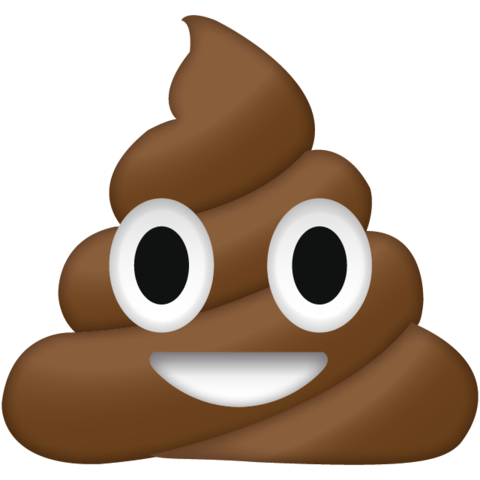 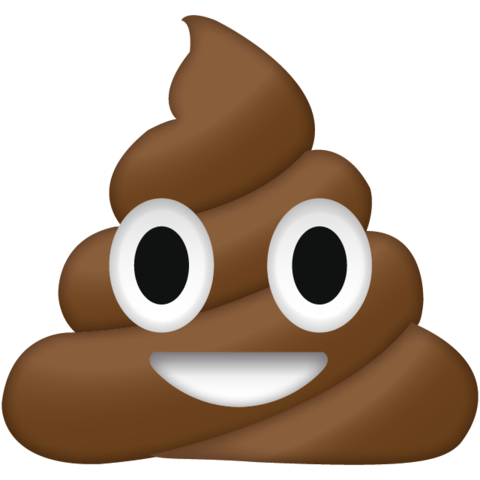 in,
out.
Data Collection
Data should be collected accurately and consistently.

Data should be timely.

Data should be accessible and safely stored.

Data should be relevant to the analysis.
Data Collation
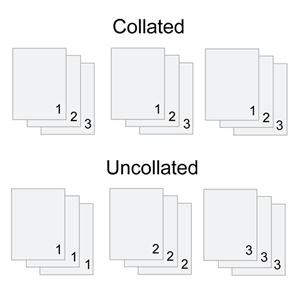 Ever seen this option when printing?

Collate: to assemble in proper order

Data collation includes cleaning, geocoding, and creating new variables.
“I’d rather be grading.”
“Now we’re cooking with gas!”
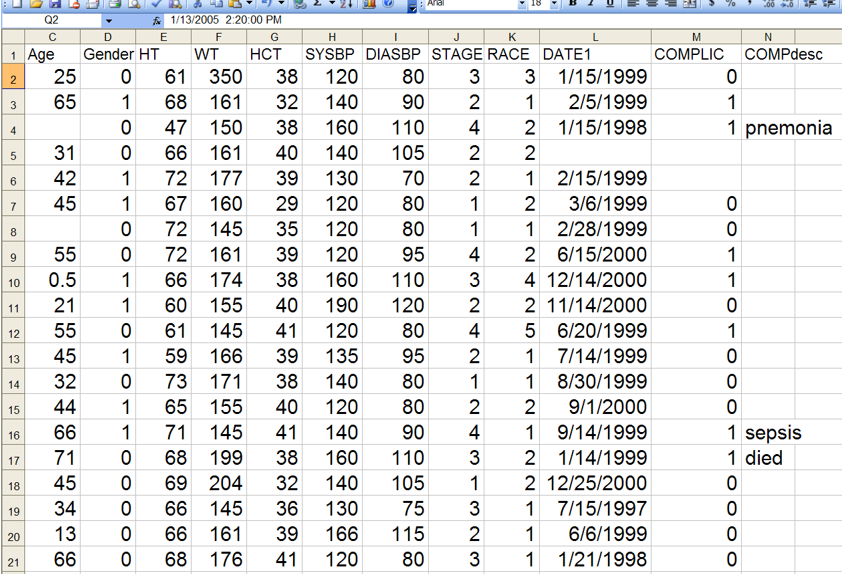 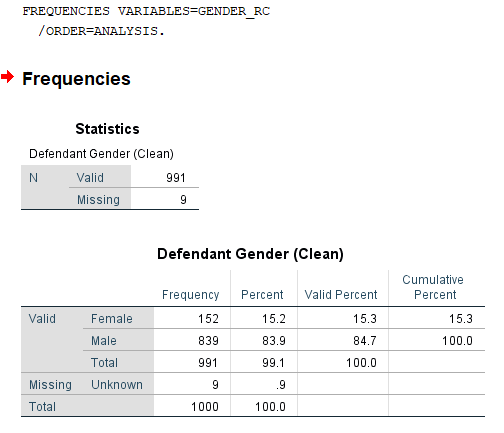 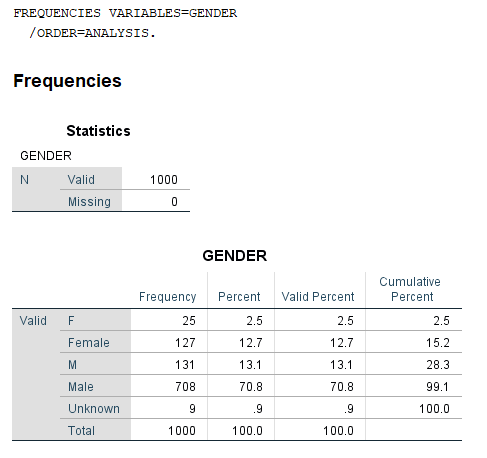 Data Analysis
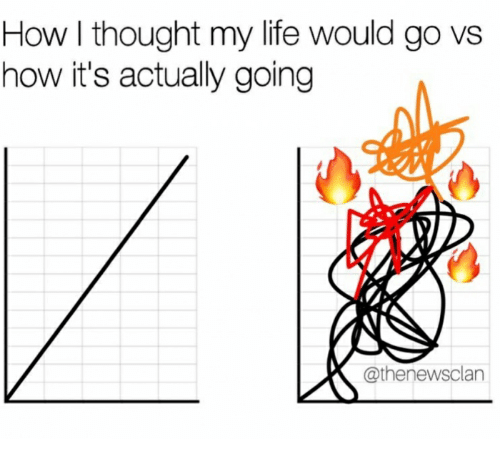 Data analysis is rarely a linear process.

Problems may not appear until analysis begins.

Data collection and collation may need to be revised.
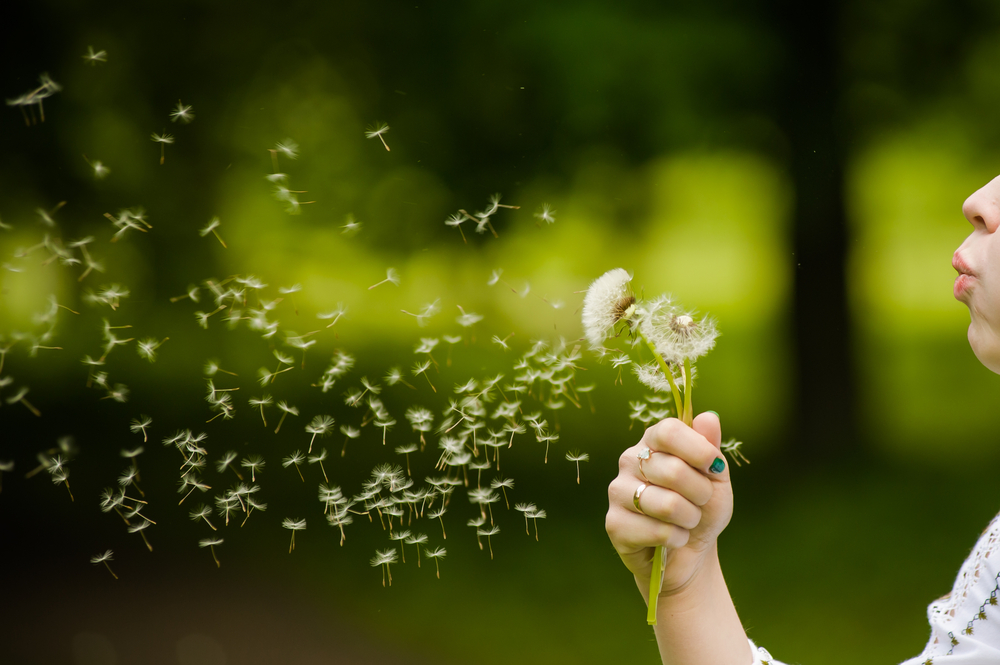 Dissemination of Results
Dissemination
You should tailor your dissemination strategies to your audience.

	Academics? Journal articles and conference presentations.

	Practitioners? Shorter reports made publicly accessible.

	The general public? Highly visual, one-page summaries.
Feedback
Feedback helps to improve the crime analysis process.

Did your dissemination strategy get your product to your intended audience?

Did they get the necessary information?

Do they have additional questions?

What are the next steps?
Types of Crime Analysis
Tactical crime analysis
Strategic crime analysis
Operations analysis
Administrative analysis
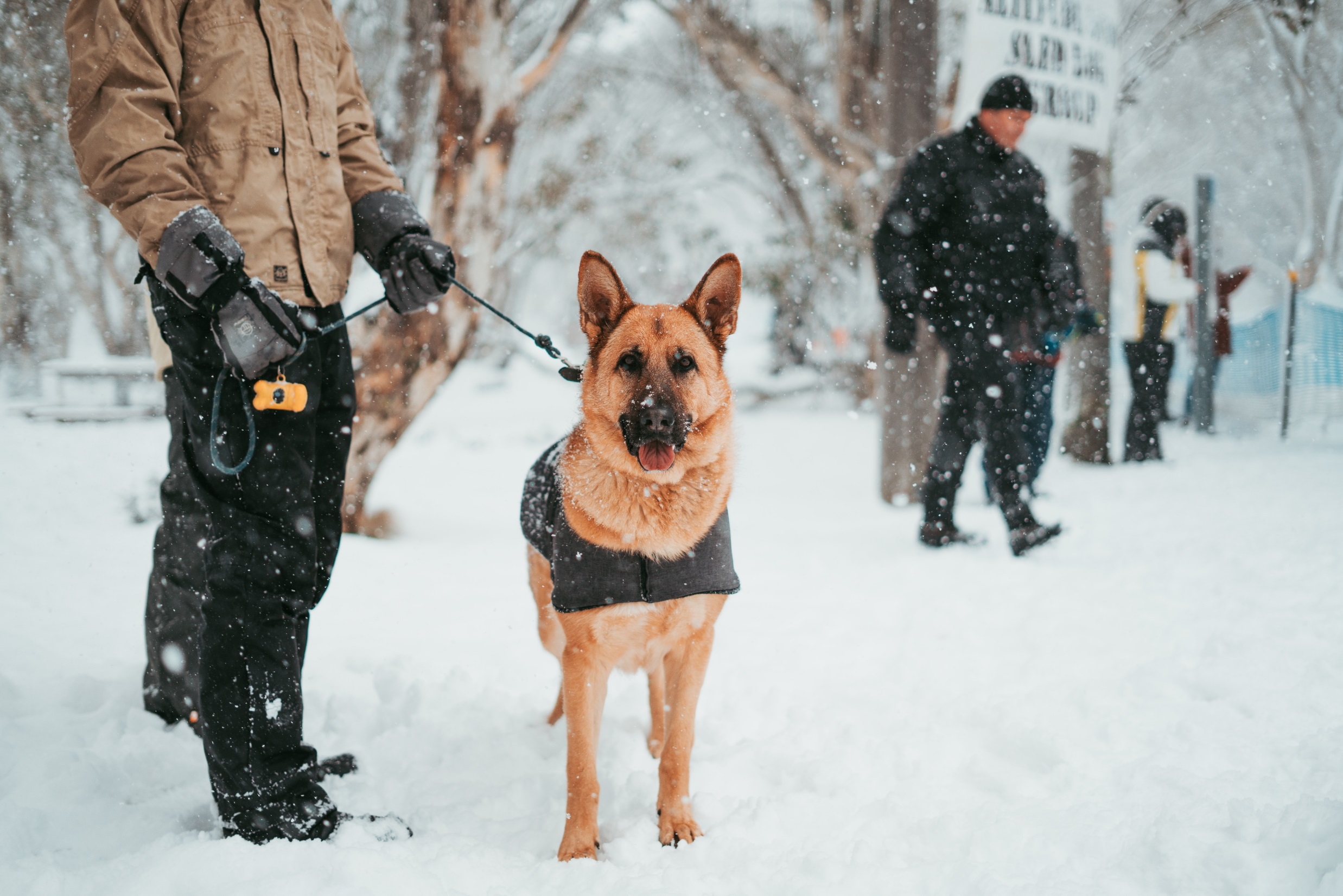 Tactical Crime Analysis
The study of recent criminal incidents or series of incidents.

How, when, and where the activity occurred.

Short-term development of patrol and investigative priorities.
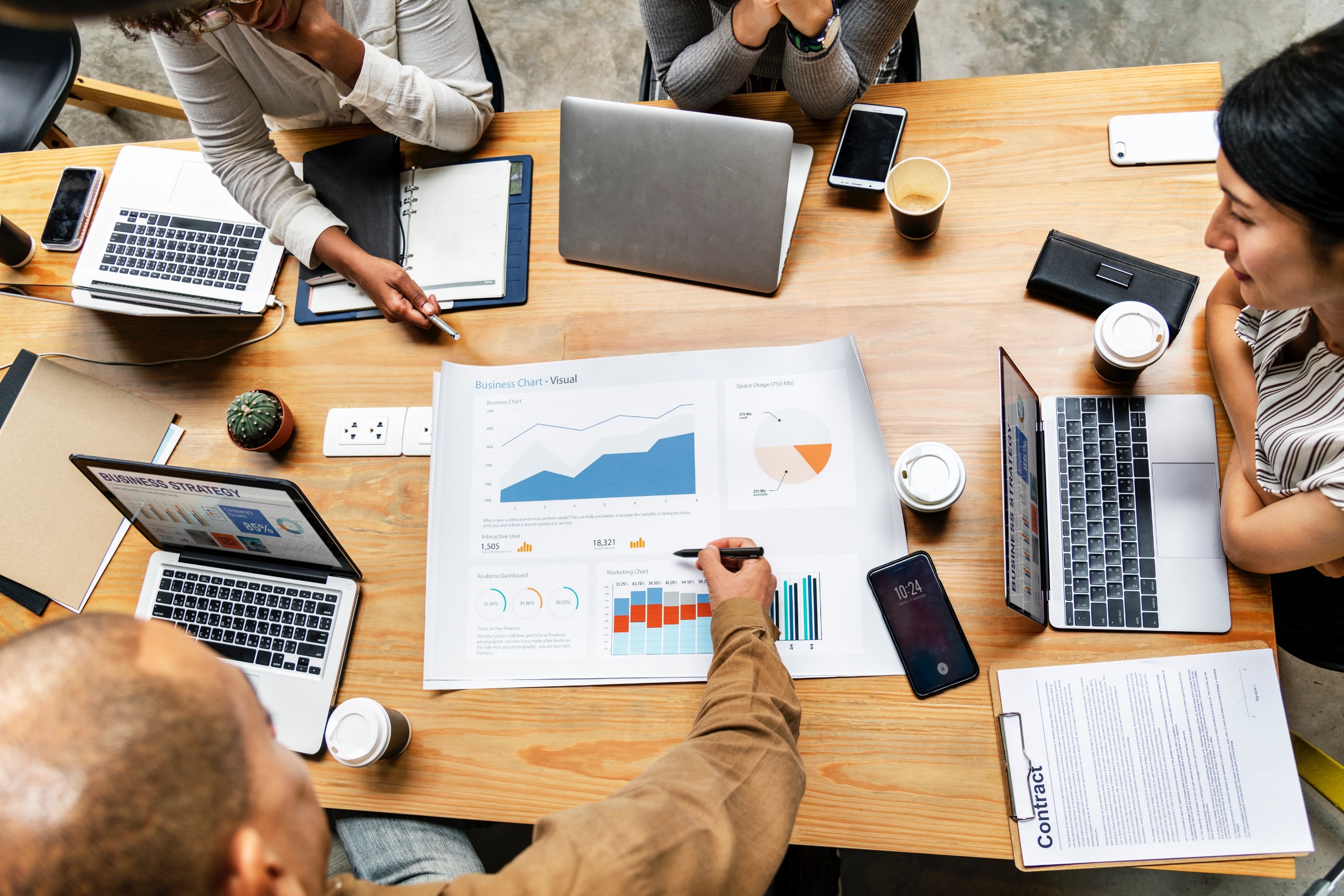 Strategic Crime Analysis
Analysis directed toward development and evaluation of long-term strategies for chronic problems.

Long-term statistical trends, hot spots, and problem analysis.

Like your final project!
Crime Analysis Data
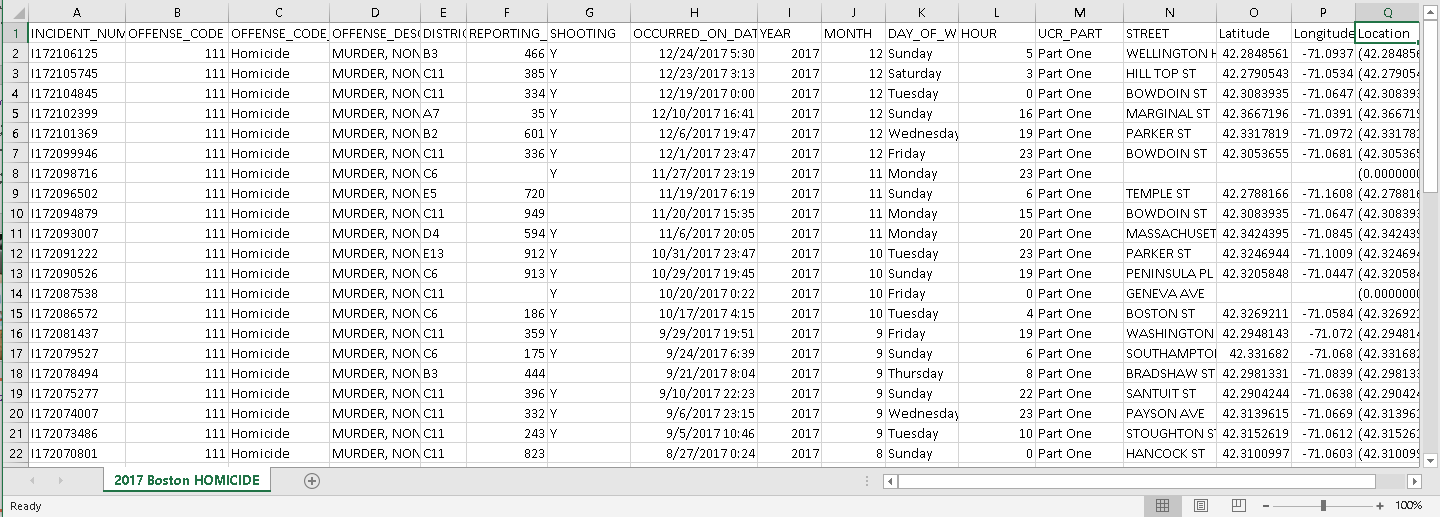 Primary vs. Secondary Data
Primary: Data collected specifically for the current analysis, e.g. going out and making your own observations, doing your own interviews.

Secondary: Data collected previously, often on an ongoing basis, for other purposes, e.g. administrative record-keeping of calls of service, crime incidents, government records.
Sources of Secondary Data
Crime incident data
	Lists of incidents (like our crime data for projects)
	Full crime reports (not as easy to access)
	Type of crime, where, when
	Only includes crimes known to police

Arrest data
	Only includes crimes where an arrest was made
	May include more information about the arrestee
Sources of Secondary Data
Calls for Service
	One call, one record – could be multiple calls for one incident
	Might not all be real/confirmed (“disposition”)
	Location of call – may be inaccurate

Other databases
	Persons known to police – known offenders, gang members
	Property and vehicle databases
	Sex offender registries
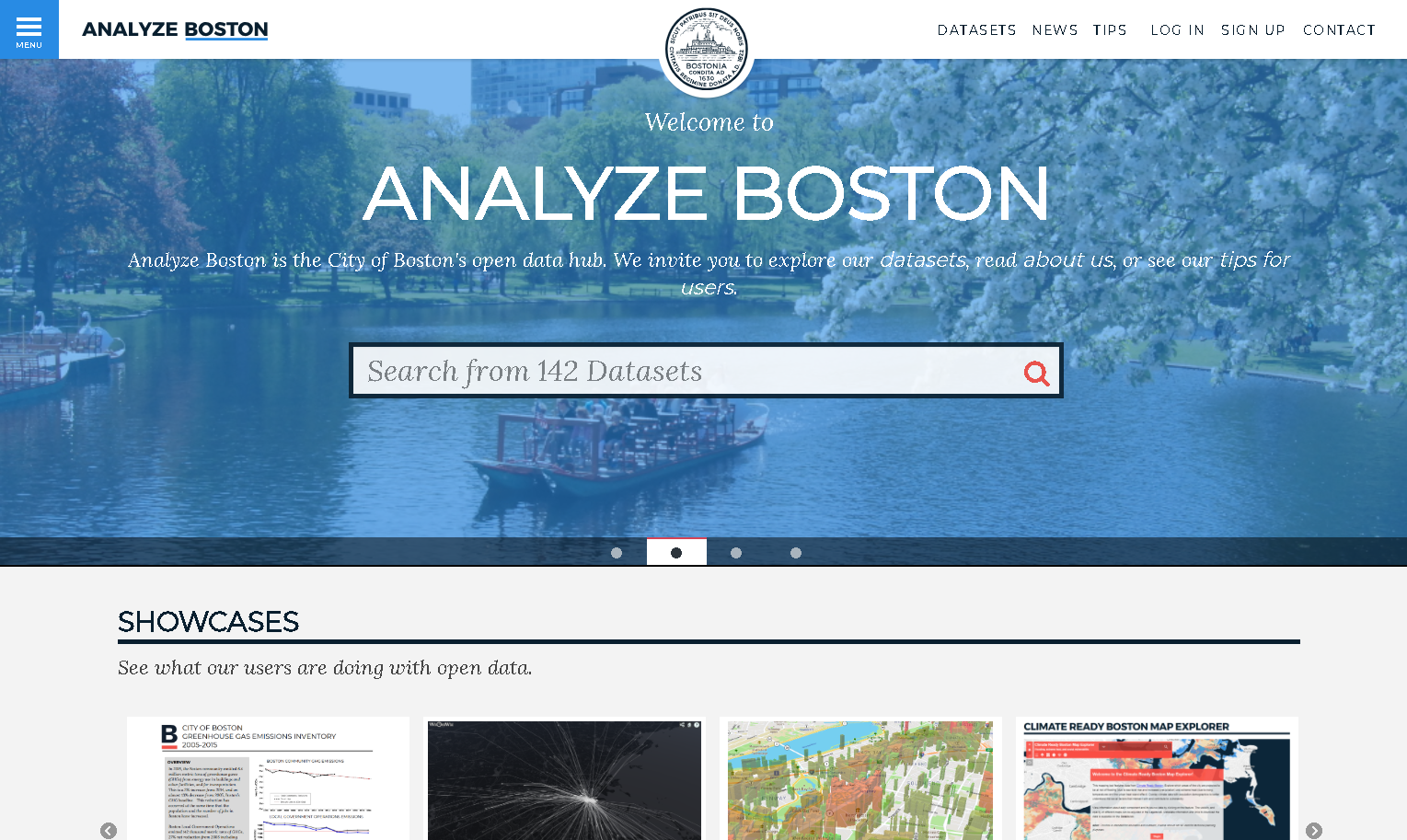 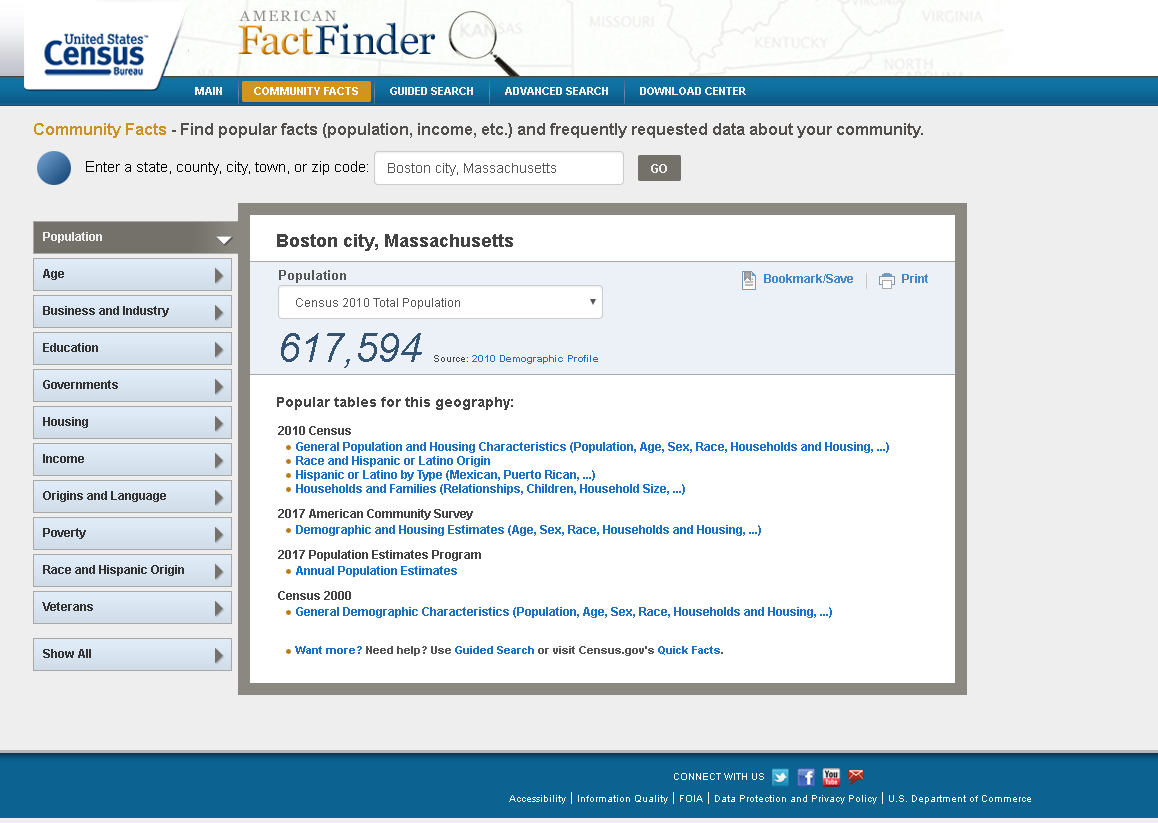 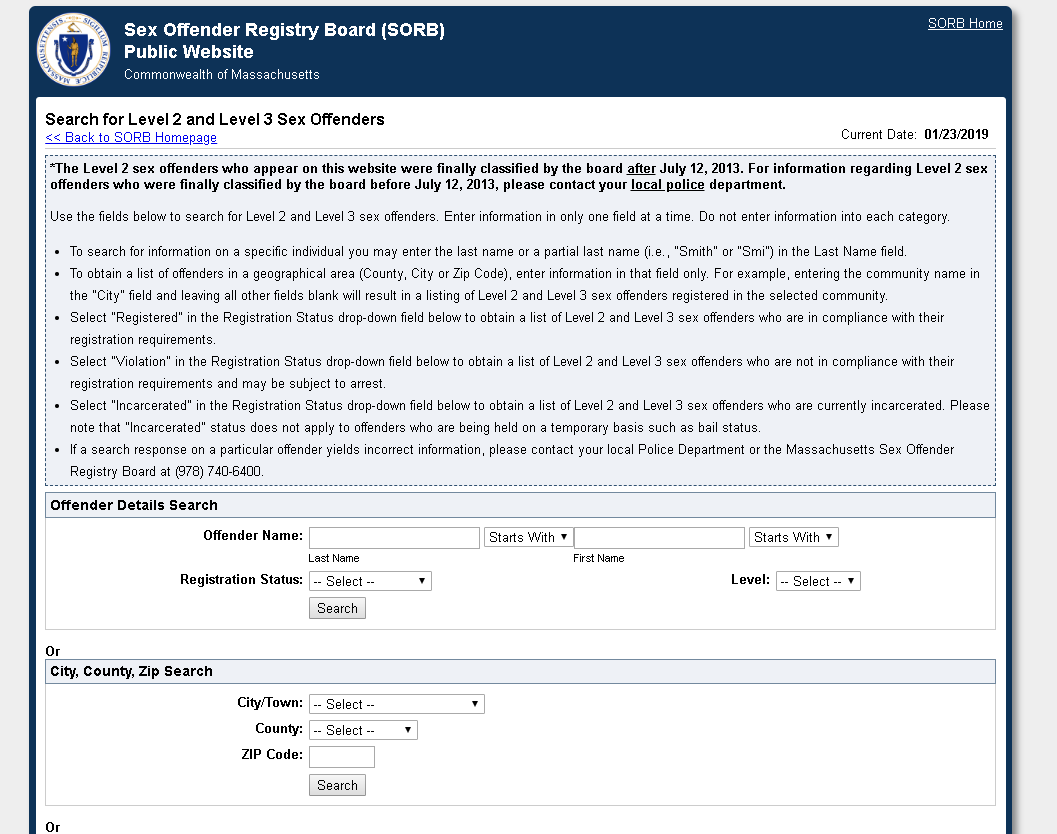 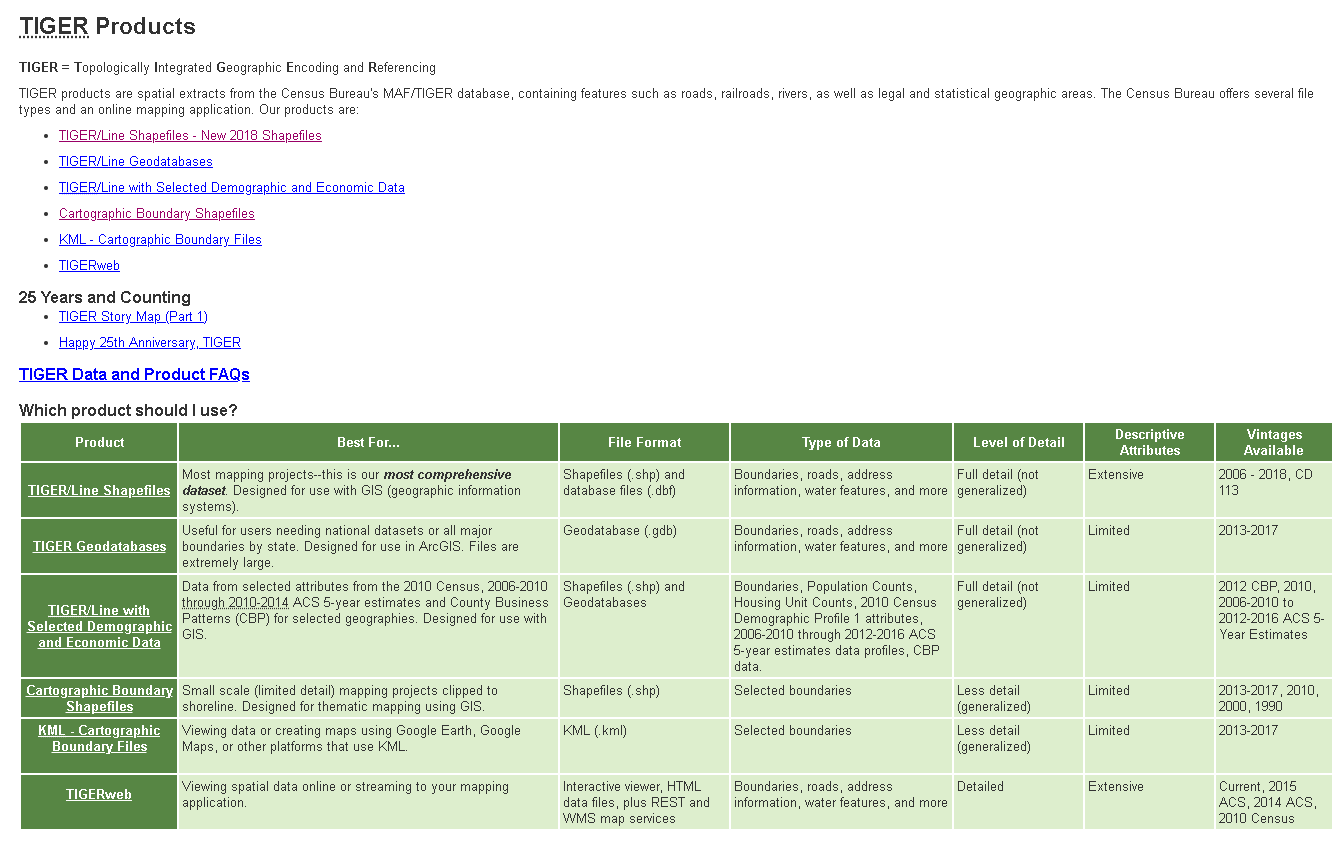 Collecting Primary Data
Interviews

Focus groups

Surveys

Environmental surveys and direct observation
	Environmental survey: examining the physical features of a place
	Direct observation: examining the social environment of a place  -- who uses it, at what times, for which activities.
For next class…
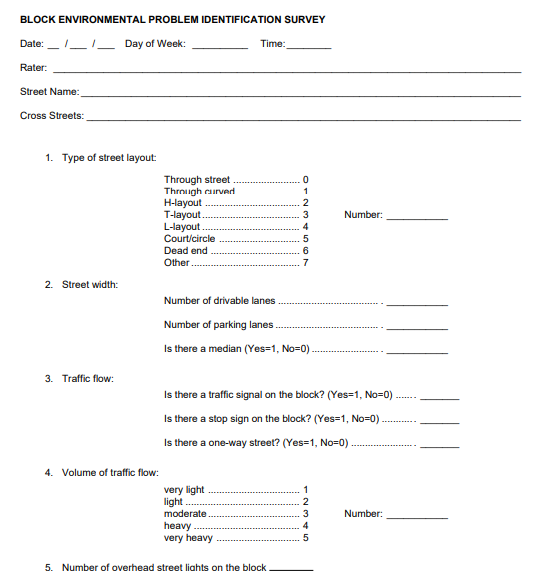 Review the example environmental surveys on Blackboard.

Focus on what is asked/collected and how these tools help with systematic observation.